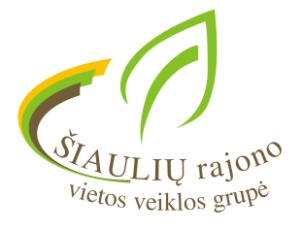 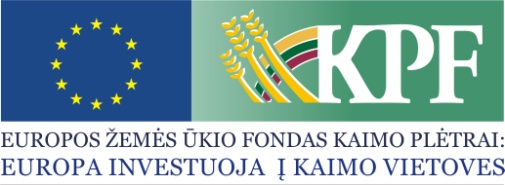 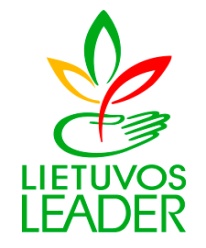 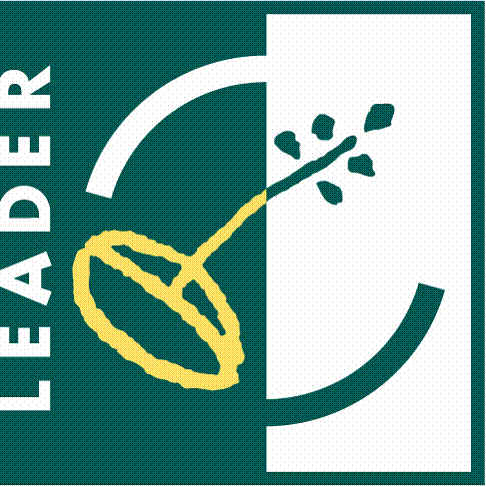 VIETOS PROJEKTŲ RENGIMAS IR ĮGYVENDINIMAS PAGAL ASOCIACIJOS „ŠIAULIŲ RAJONO VIETOS VEIKLOS GRUPĖ“ TERITORIJOS 2015 – 2023 METŲ VIETOS PLĖTROS STRATEGIJĄ
Finansininkė Kristina Burke – Žilinskienė
Tel. 8 620 33959

2016 m. lapkričio 9 d.
VIETOS PROJEKTŲ ĮGYVENDINIMĄ REGLAMENTUOJANTIS TEISYNAS (1)
2016 m. rugsėjo 21 d. LR Žemės ūkio ministro įsakymas Nr. 3D-544 „Dėl vietos projektų, įgyvendinamų bendruomenių inicijuotos vietos plėtros būdu, administravimo taisyklių patvirtinimo“ (toliau – VP taisyklės)
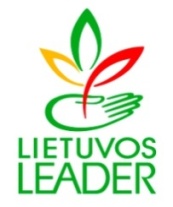 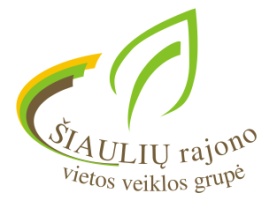 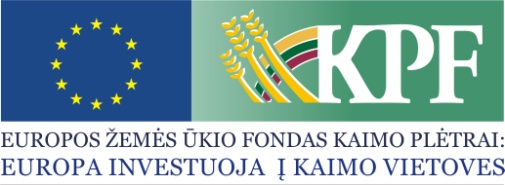 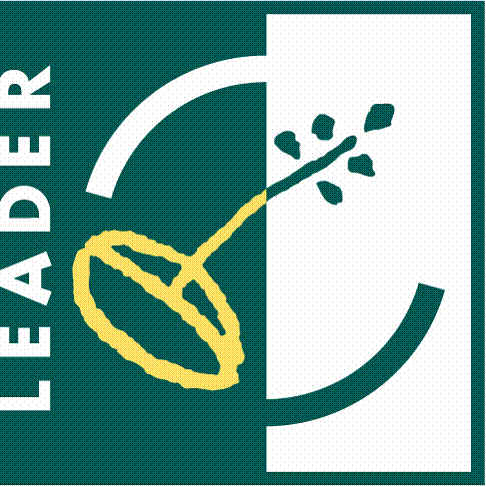 VIETOS PROJEKTŲ ĮGYVENDINIMĄ REGLAMENTUOJANTIS TEISYNAS (2)
2016 m. liepos 29 d. LR Žemės ūkio ministro įsakymas Nr. 3D-444 „Dėl Lietuvos kaimo plėtros 2014-2020 metų programos priemonės „Ūkio ir verslo plėtra“ veiklos srities „Parama investicijoms, skirtoms ne žemės ūkio veiklai kurti ir plėtoti“ veiklos „Parama investicijoms, skirtoms ekonominės veiklos kūrimui ir plėtrai“ įgyvendinimo taisyklių, taikomų 2016 metais pateiktoms paraiškoms, patvirtinimo“
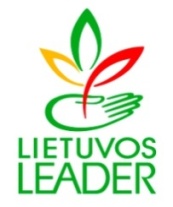 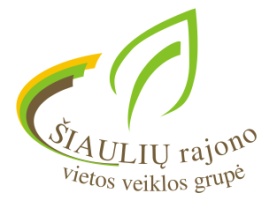 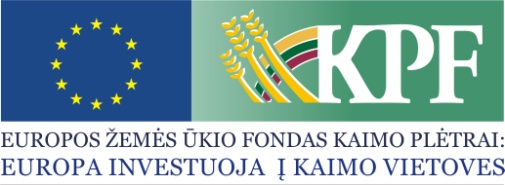 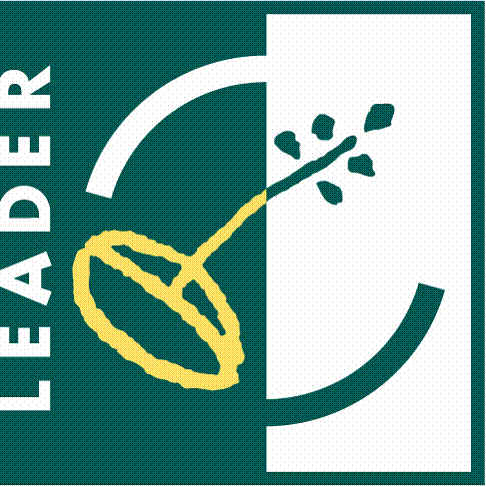 PROCEDŪROS, SUSIJUSIOS SU KVIETIMO PASKELBIMU
TINKAMUMO FINANSUOTI SĄLYGŲ NUSTATYMAS
Bendrosios tinkamumo sąlygos, nustatytos VP taisyklėse, atsižvelgiant į KPP tinkamumo sąlygas, kurios taikomos investicinėms KPP priemonėms
Specialiosios tinkamumo sąlygos, nustatytos VPS
Papildomos tinkamumo sąlygos, kurios nustatomos konkretaus kvietimo dokumentuose
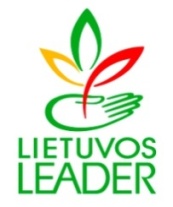 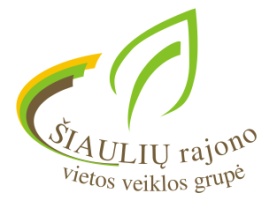 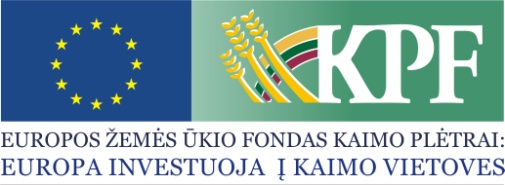 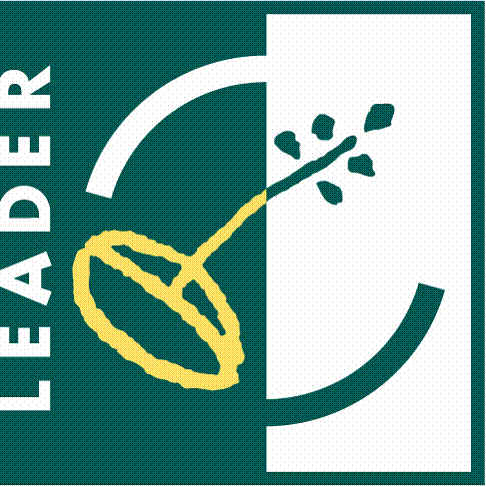 BENDROSIOS TINKAMUMO SĄLYGOS PAREIŠKĖJUI IR PARTNERIUI
Nurodytas VPS pagal konkrečią VPS priemonę
Registruotas ir vykdantis veiklą VVG teritorijoje
Neskolingas VMI ir Sodrai
Tvarkantis buhalterinę apskaitą (partneriui netaikoma)
Nebūti padarius pažeidimo, susijusio su parama
Būti ne jaunesniu nei 18 metų
Verslo projektuose partneriai negalimi
Kitos
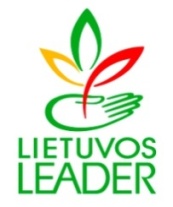 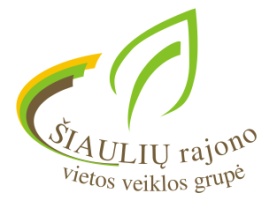 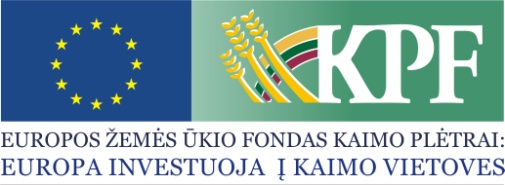 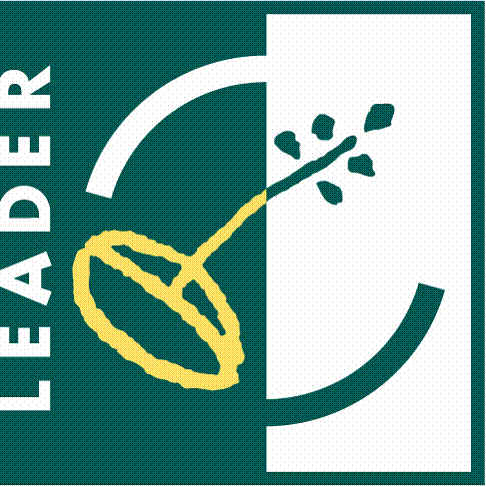 BENDROSIOS TINKAMUMO SĄLYGOS VIETOS PROJEKTUI
Parengtas pagal nustatytą paraiškos formą
Atitikti VPS priemonės tikslus
VP įgyvendinamas VVG teritorijoje
Pateiktas verslo planas (taikoma verslo projektams)
Nekilnojamasis turtas, į kurį investuojama, atitinka reikalavimus
Veikla nepatenka į neremiamų veiklų sąrašą
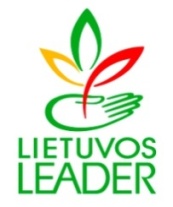 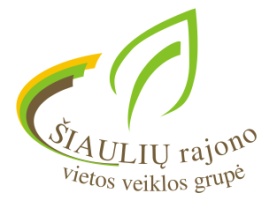 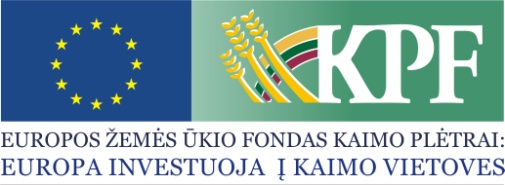 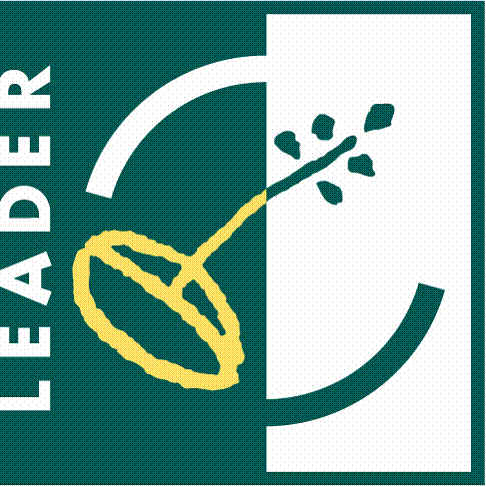 BENDROSIOS TINKAMUMO SĄLYGOS TINKAMOMS IŠLAIDOMS (1)
Detaliai išdėstytos pirminėje paraiškoje
Tiesiogiai susijusios su projektu ir būtinos
Patikrinamos
Nekeičiamos VP įgyvendinimo metu
Neviršyti rinkos kainų (3 komerciniai pasiūlymai ar print screen, fiksuoti įkainiai, rinkos tyrimai 50 000,00 € vienai darbo vietai)
Patirtos nepažeidžiant pirkimų procedūros
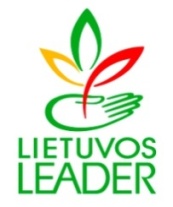 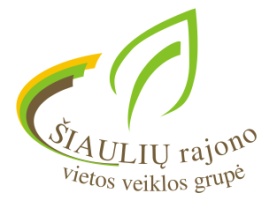 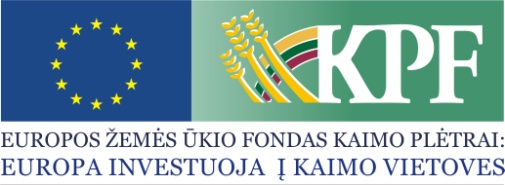 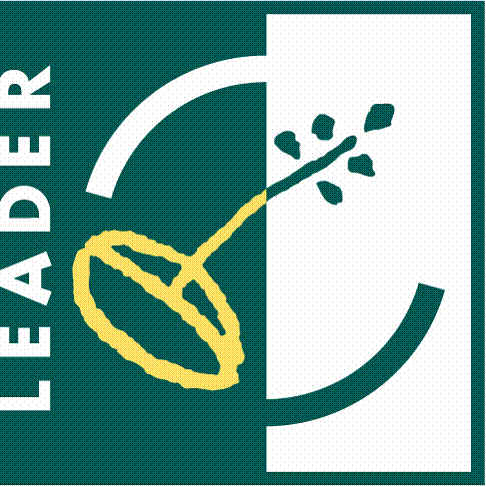 BENDROSIOS TINKAMUMO SĄLYGOS TINKAMOMS IŠLAIDOMS (2)
Patirtos tinkamu laikotarpiu
Tinkamos išlaidos (naujų prekių įsigijimas, darbų ir paslaugų įsigijimas, bendrosios išlaidos (atlyginimas architektams, inžinieriams ir konsultantams už konsultacijas, susijusias su aplinkosauginiu ir ekonominiu tvarumu, įskaitant galimybių studijų, verslo planų ir kitų su jais susijusių dokumentų rengimą, kai šios išlaidos susijusios su nekilnojamojo turto statyta ir (arba) įsigijimu ir gerinimu, naujų įrenginių ir įrangos, įskaitant techniką, pirkimu, viešinimo išlaidos), PVM
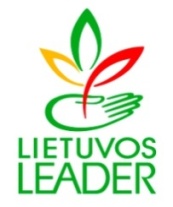 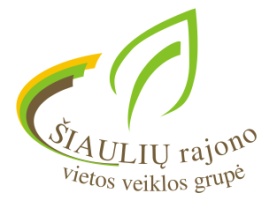 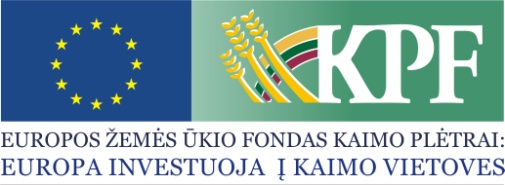 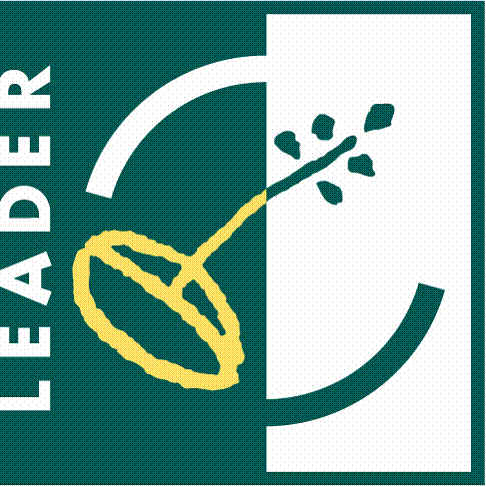 BENDROSIOS TINKAMUMO SĄLYGOS NUOSAVAM INDĖLIUI
Pareiškėjo nuosavos piniginės lėšos
Partnerio nuosavos piniginės lėšos (ne verslo projektams)
Pareiškėjo skolintos lėšos
Pareiškėjo įnašas natūra – savanoriškais darbais (ne verslo projektams)
Partnerio įnašas natūra – nekilnojamuoju turtu (ne verslo projektams)
Galimas prisidėjimas kelių rūšių indėliu
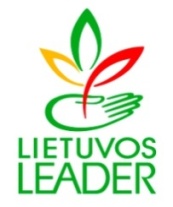 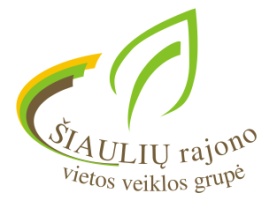 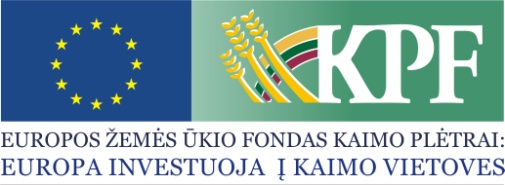 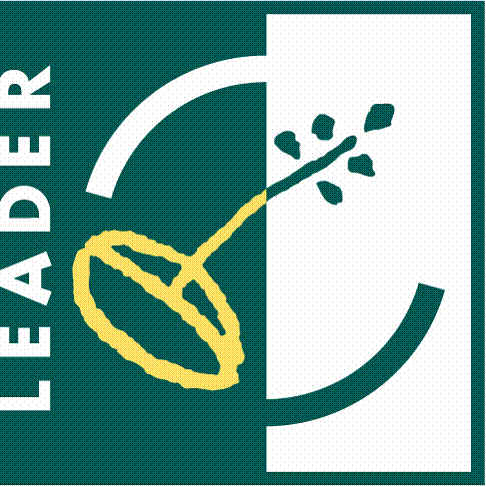 PAPILDOMOS TINKAMUMO SĄLYGOS
VPS priemonei „Ūkio ir verslo plėtra“ taikomos sąlygos nurodytos 2016 m. liepos 29 d. LR Žemės ūkio ministro įsakymas Nr. 3D-444 „Dėl Lietuvos kaimo plėtros 2014-2020 metų programos priemonės „Ūkio ir verslo plėtra“ veiklos srities „Parama investicijoms, skirtoms ne žemės ūkio veiklai kurti ir plėtoti“ veiklos „Parama investicijoms, skirtoms ekonominės veiklos kūrimui ir plėtrai“ įgyvendinimo taisyklių, taikomų 2016 metais pateiktoms paraiškoms, patvirtinimo“
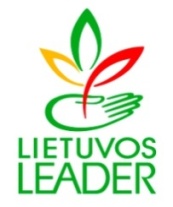 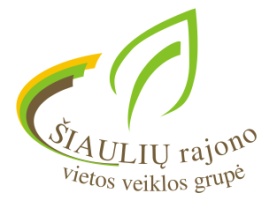 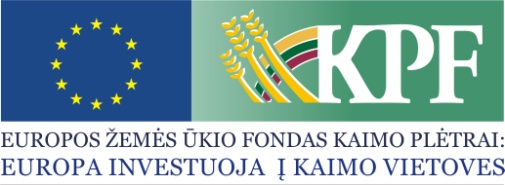 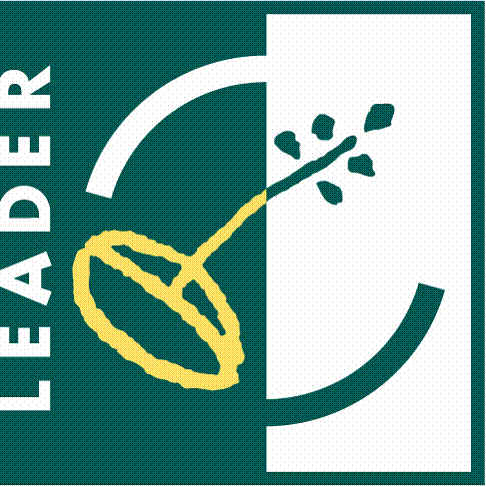 KVIETIMAI TEIKTI PARAIŠKAS
Skelbiami bent viename VVG teritorijoje platinamame rajoniniame ar regioniniame laikraštyje, VVG interneto tinklapyje, NMA interneto tinklapyje
Trukmė nuo 2 savaičių iki 1 mėnesio
Kvietimo metu finansavimo sąlygos negali būti keičiamos
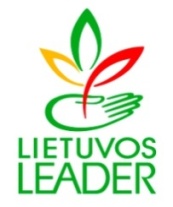 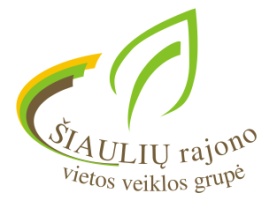 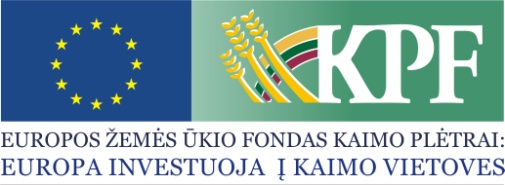 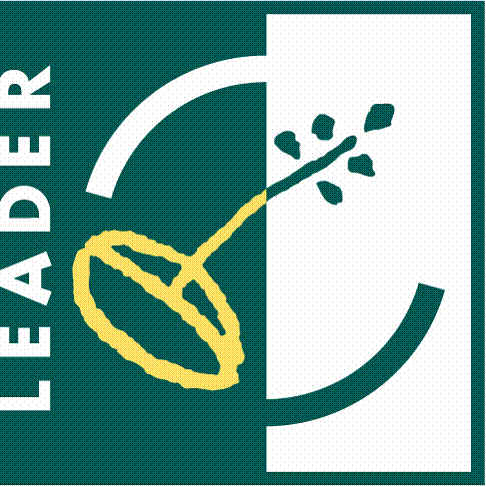 PARAIŠKŲ TEIKIMO ETAPAI
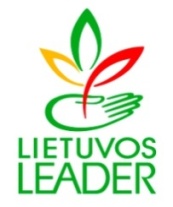 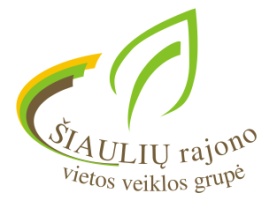 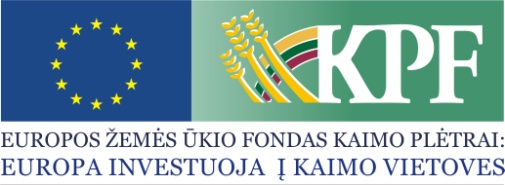 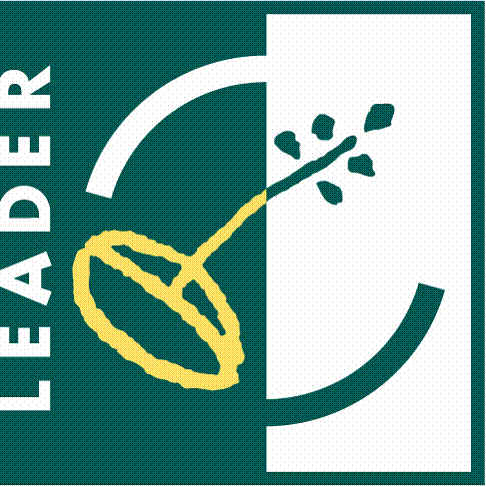 AČIŪ  UŽ  DĖMESĮ !
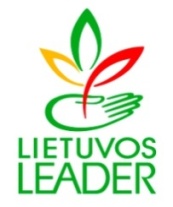 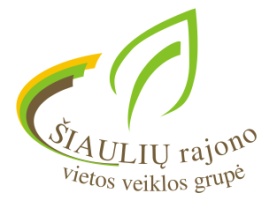 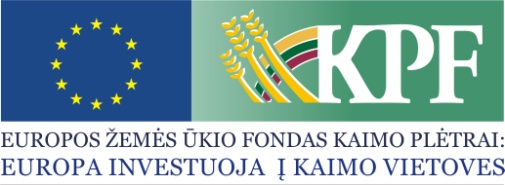 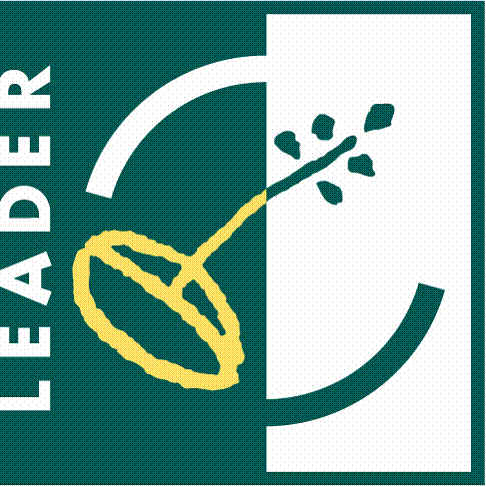